Project Management in the Lab
Deb Chen
PhD Candidate | UBC Dept. Pathology & Laboratory Medicine
June 28, 2016
CBR Summer Studentship Workshop
Introductions
Name
Lab
One thing that stands out to you in your experience as a summer student so far
CBR Summer Studentship Workshop
Learning Objectives
By the end of this workshop, you will be able to:
Plan a tentative schedule towards the completion of your Summer Studentship project
Discuss efficient and productive time management strategies in the lab and beyond
Evaluate your current note-keeping habits and identify ways to improve and to keep a proper lab notebook going forward
CBR Summer Studentship Workshop
What is Project Management?
Turn to your neighbour and share what comes to mind when you hear the term “project management”.

At its most fundamental, project management is about getting things done, in accordance with a some set of acceptance criteria.
[Speaker Notes: Before we dive in – I’m interested to know what comes to mind when you hear the term project management?


At its most fundamental, project management is about getting things done, in accordance with a some set of acceptance criteria.]
CBR Summer Studentship Workshop
Planning Ahead
Take a moment to reflect on your research progress so far:
What is your main project objective? (e.g., project aim)
What are your specific deliverables? (e.g., results of your experiment, lab meeting presentations, poster presentation, summary report, etc)
In the next 10 minutes, jot down the following on your calendar:
Your summer project milestones/deliverables – break down each milestone into even smaller tasks (e.g., perform experiment, analyse results, etc)
Other extracurricular activities you’re involved in (e.g., volunteer commitments)
[Speaker Notes: So we have things to do and tasks to complete.. You’re about half way through your summer studentship - I’d like you to start thinking about your progress so far in the last month and a half and jot down your thoughts on the piece of scrap paper in front of you:
Identify the main goal/scope of your project
Think through specific deliverables 

One way to start the process of managing projects is to formulate a plan. Your task now is to tentatively schedule your project for the remainder of your studentship.
Handout: Includes relevant deadlines for your successful completion of CBR Summer Studentship and statuary holidays]
CBR Summer Studentship Workshop
Monitoring your project progress
Set milestones/tentative deadlines for your project
Give yourself extra time to complete tasks 
Schedule regular meetings with your supervisor
To-do lists
Etc…
[Speaker Notes: You’ve got something tangible now, with a schedule to keep you on track. 

I’m wondering how have you been monitoring your progress in achieving these milestones going forward?]
CBR Summer Studentship Workshop
Tasks and Time – a fine balance
one task  per scrap paper  - write down tasks that you perform daily or frequently in your role as a summer student.
[Speaker Notes: We’ve spent some time talking about the big picture – it’s time to zoom in a bit and look at our day-to-day activities. What does your typical day in the lab look like? What are some tasks that you have to do in your role as a summer student?

Name tasks..]
CBR Summer Studentship Workshop
What is a laboratory notebook?
Build-A-Slide
[Speaker Notes: Living (legal) document, owned by your supervisor or institution
a daily record of every experiment you do, think of doing, or plan to do
a daily record of your thoughts about each experiment and the results thereof
the basis of every paper and thesis you write
the record used by patent offices and, in the case of disputes, courts of law (in the event you file patents on your findings)
a record that would enable successive scientists, working on the same project, to pick up where you left off or reproduce your results]
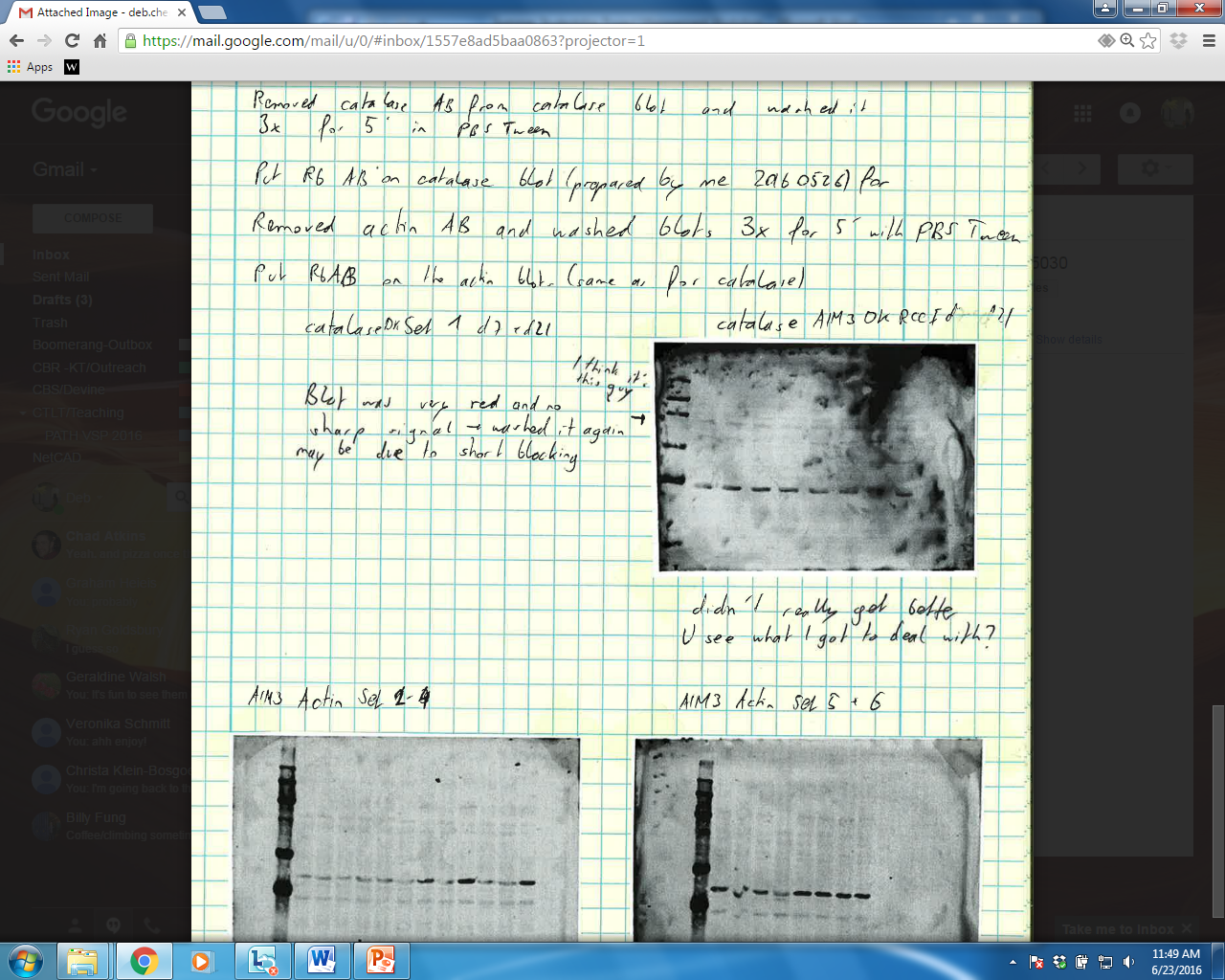 A lab book is a living document & often a witness to our struggles and frustration..
CBR Summer Studentship Workshop
What goes into a lab notebook?
A detailed account of every planned and executed experiment with the amount of detail that would enable a scientist “skilled in the art” to determine: 
when had it been done – dates accompanying every entry, account, or record
how had it been done – detailed protocols, reagents, lot numbers in each entry; when appropriate, use of sketches or diagrams to clarify what had been done 
why had it been done – explanations of the significance and rationale of each experiment
what the results were – your observations, interpretation of results and conclusion of the experiment; 
photographs and computer generated should be stuck into your notebook in such a way that they will not come loose
Information regarding where were the electronically captured data files kept
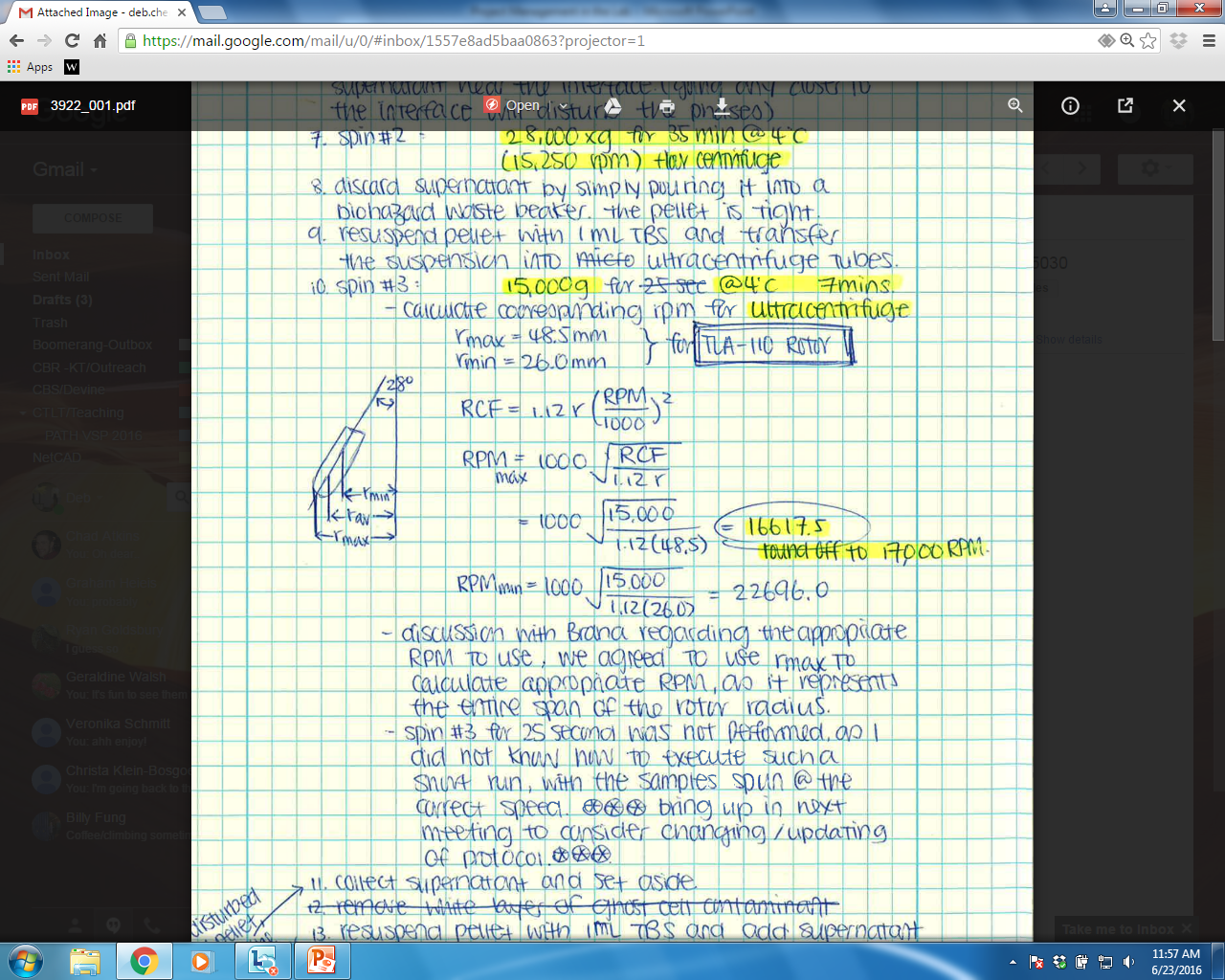 Protocol Development
CBR Summer Studentship Workshop
Time Saving Tips and Tricks
Table of Content
Increase ease of looking up previous experiments and protocols

Cross Reference
If you are starting a new experiment on page 48 and are using the same protocol as already described on page 22, write on page 48, “following the protocol as described on page 22 of this laboratory notebook.”

Pre-printed forms
Useful for common, standard procedures
Example of Table of Content
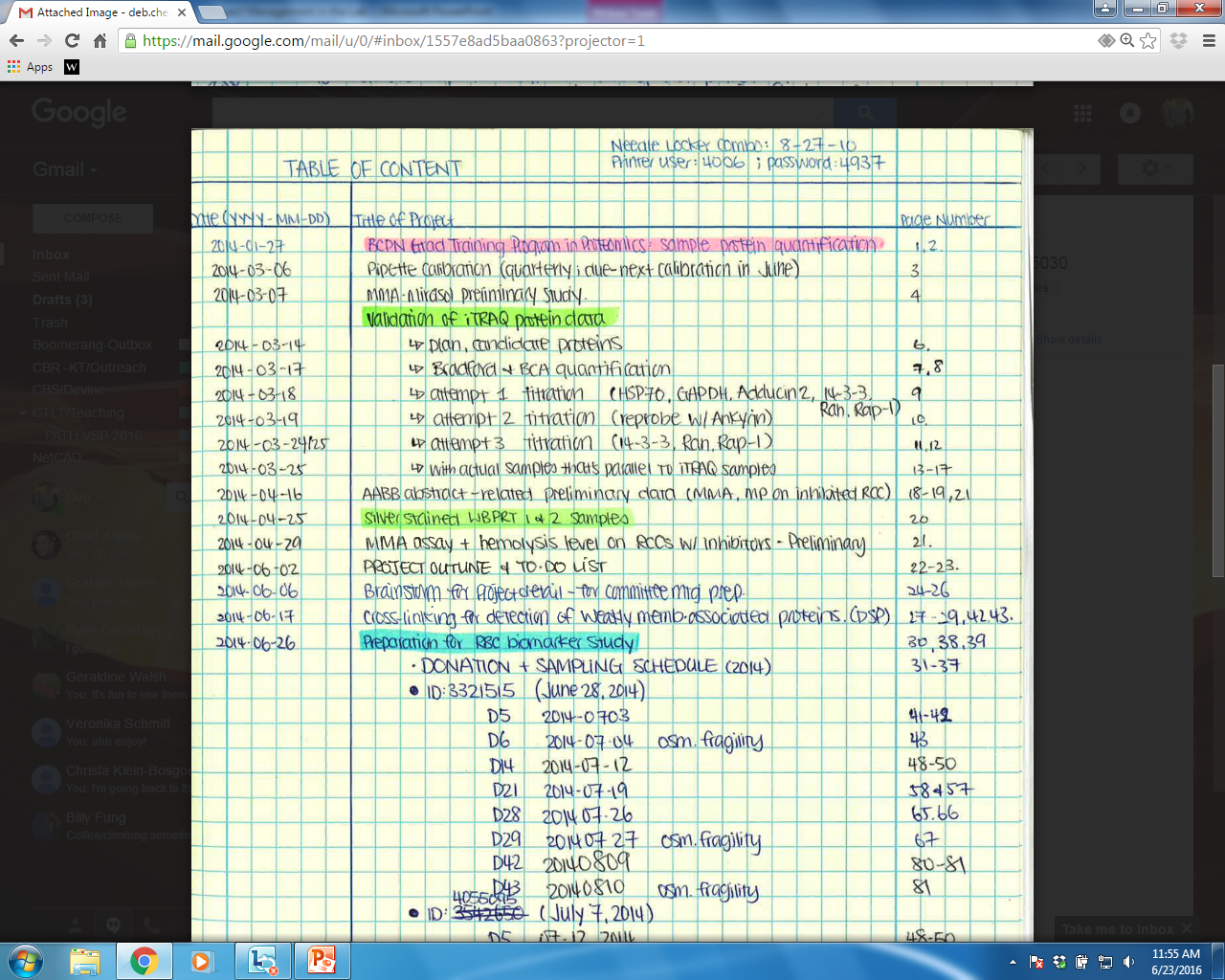 CBR Summer Studentship Workshop
Exchange your lab notebooks
Why was the experiment done?
What was the experimental plan and rationale behind their approach?
How was the experiment executed? Do you have enough information to repeat the experiment?
What was their finding and how does it inform their next steps?
What suggestion might you make to your partner to help them better keep a proper lab notebook?
CBR Summer Studentship Workshop
Learning Objectives
By the end of this workshop, you will be able to:
Plan a tentative schedule towards the completion of your Summer Studentship project
Discuss efficient and productive time management strategies in the lab and beyond
Evaluate your current note-keeping habits and identify ways to improve and to keep a proper lab notebook going forward